MP811Zk Správní právo III
7. přednáška
JUDr. Lukáš Potěšil, Ph.D. 
2. 4. 2019
1
Definujte zápatí - název prezentace / pracoviště
Program přednášky
zaměření, organizace a právní úprava správy v oblasti zdravotnictví, 
role státní správy a samosprávy na tomto úseku,
poskytování zdravotní péče a zdravotních služeb,
ochrana veřejného zdraví.
2
Definujte zápatí - název prezentace / pracoviště
Správa zdravotnictví
Každý má zkušenost – každý má pocit, že tomu rozumí
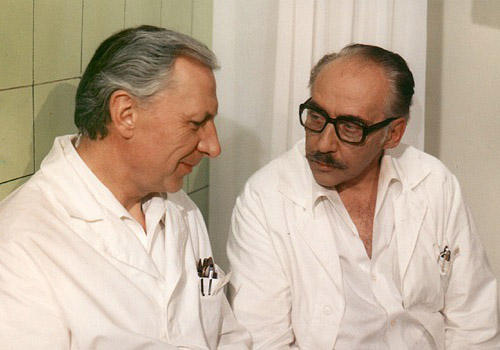 3
Definujte zápatí - název prezentace / pracoviště
Správa zdravotnictví
Zdravotnické právo – součást tzv. zvláštní části správního práva; obsahem je mj. problematika:
zajištění zdravotní péče
ochrana veřejného zdraví
zdravotního pojištění
zdravotnických zařízení a zdravotních služeb
léčivé a zdravotnické přípravky, …
Jde o veřejnou službu, nicméně „lékaři“ nejsou v mocensky nadřazeném vrchnostenském postavení
4
Definujte zápatí - název prezentace / pracoviště
Správa zdravotnictví
Prostředky/formy činnosti:
NSA – externí: prováděcí právní předpisy (nařízení vlády;  vyhlášky – MZdr, nařízení KHS), - interní: vnitřní řády poskytovatelů zdravotní péče
ISA – rozhodnutí (KÚ o poskytování zdravotních služeb) a tzv. jiné úkony (posudky, informace - seznam míst ke koupání § 6g zákona o ochraně veřejného zdraví), závazné stanovisko SÚKL k provozování lékárny
SSA – OOP (hluková pásma a § 94a zákona o ochraně veřejného zdraví)
Faktické úkony – záchytná služba, odběry …
VŘPS – koordinační (VŠ a fakultní nemocnice) ?
5
Definujte zápatí - název prezentace / pracoviště
Ústavní a mezinárodně právní východiska a zakotvení
Mezinárodní právo:  Úmluva o lidských právech a biomedicíně (č. 92/2001 Sb. m. s.), Úmluva o právech dítěte (č. 104/1991 Sb.), dvoustranné smlouvy
Právo EU: uznávání kvalifikací, poskytnutí zdravotní péče v jiném členském státě, …
Ústavní právo: 
čl. 6/1 a 2 LZPS (potraty a euthanazie)
Čl. 8/6 LZPS (ústavní péče a osobní svoboda)
čl. 31 LZPS (+ čl. 41/1 lze se domáhat v mezích zákonů, které tato práva provádějí)
Právo na ochranu zdraví (= povinnost umožnit) 
Veřejné pojištění
Právo na bezplatnou zdravotní péči, za zákonem stanovených podmínek
Právo na bezplatné zdravotní pomůcky, za zákonem stanovených podmínek
6
Definujte zápatí - název prezentace / pracoviště
Ústavní a mezinárodně právní východiska a zakotvení
Pl. ÚS 23/98 „každý právo na ochranu zdraví a občané mají na základě veřejného pojištění právo na bezplatnou zdravotní péči a zdravotní pomůcky za podmínek, které stanoví zákon. Těchto práv je pak podle čl. 41 odst. 1 Listiny možno se domáhat pouze v mezích zákonů, které je provádějí. Je proto třeba respektovat, že právo na zdravotní péči je možno uplatňovat jen za podmínek, které stanoví zákon. …. Zákon … nesmí mít diskriminační povahu, podmínky, za nichž je možno tato práva uplatňovat, jím musí být stanoveny tak, aby všem občanům byl zajištěn spravedlivý - tedy i vznik možných nerovností vylučující - způsob přístupu ke zdravotní péči přiměřené kvality. Je nepochybně třeba souhlasit s tím, že nelze všem pojištěncům nutit zdravotní péči pouze určitého standardu, jakož i s tím, že pojištěnec v rámci práva na zdravotní péči musí mít zaručeno právo na svobodnou volbu lékaře i zdravotnického zařízení. Uvedené právo tak nepochybně obsahuje možnost alternativy - volby lékaře a zdravotnického zařízení, toto právo však nelze pojímat absolutně … s ohledem na ústavní odpovědnost státu … oprávněn volit nástroje k zajišťování těchto práv i nástroje kontroly a regulace zdravotnických zařízení zdravotní péči poskytujících. Právní úprava poskytování zdravotní péče … , představuje, … koncepci zdravotnického systému vycházející z povinnosti zdravotních pojišťoven zajistit poskytování zdravotní péče svým pojištěncům. Tuto povinnost plní zdravotní pojišťovny prostřednictvím zdravotnických zařízení, se kterými uzavřely smlouvu o poskytování a úhradě zdravotní péče. Zdravotní pojišťovny tak vytvářejí …, síť poskytování a úhrady zdravotní péče, která se snaží o zaručení teritoriální dostupnosti a kvality poskytované zdravotní péče“
7
Definujte zápatí - název prezentace / pracoviště
Ústavní a mezinárodně právní východiska a zakotvení
Pl. ÚS 51/06, „práva na život a zdraví, tak jak jsou upravena v čl. 6 odst. 1 a čl. 31 …, jsou absolutními základními právy a hodnotami a že právě ve vztahu k těmto absolutním hodnotám je třeba poměřovat právo na samosprávu a právo vlastnické.	Ústavní soud v žádném případě nezpochybňuje právo státu, s ohledem na jeho ústavní odpovědnost, na zajištění práv plynoucích z čl. 31 Listiny, volit nástroje k zajišťování těchto práv i nástroje kontroly a regulace zdravotnických zařízení zdravotní péči poskytující, neboť sleduje legitimní cíl. Toto právo však nelze pojímat absolutně, tj. v tom smyslu, že v zájmu jeho zajištění lze zcela eliminovat všechna ostatní práva a ústavně chráněné hodnoty, tedy i právo na samosprávu a právo na ochranu vlastnictví. “ – i tzv. soukromá (nestátní) zdravotnická zařízení
8
Definujte zápatí - název prezentace / pracoviště
Ústavní a mezinárodně právní východiska a zakotvení
Pl. ÚS 35/95, „Definovat zákonné vymezení obsahu a rozsahu podmínek a způsob uplatnění práva občana na bezplatnou zdravotní péči je možné jen zákonem. Této povinnosti se zákonodárce nemůže zbavit tím, že zplnomocní orgán moci výkonné k vydání právních norem nižší právní síly než zákon. Nárok občanů na bezplatnou zdravotní péči a na zdravotní pomůcky je vázán na ústavní požadavek a rámec veřejného pojištění. Systém veřejného pojištění je jako každý pojišťovací systém limitován objemem finančních prostředků, který se získává na základě povinnosti platit na všeobecné zdravotní pojištění podle zákona ČNR 592/1992 Sb. v platném znění.“
9
Definujte zápatí - název prezentace / pracoviště
Právní úprava
Zákon č. 220/1991 Sb., o České lékařské komoře, České stomatologické komoře a České lékárnické komoře
Zákon č. 551/1991 Sb., o Všeobecné zdravotní pojišťovně České republiky
Zákon č. 280/1992 Sb., o resortních, oborových, podnikových a dalších zdravotních pojišťovnách
Zákon č. 592/1992 Sb., o pojistném na veřejné zdravotní pojištění
Zákon č. 48/1997 Sb., o veřejném zdravotním pojištění (kdo je pojištěn a má nárok na zdravotní péči/služby, co se ne/hradí ze systému – hrazené služby, regulační poplatek, stanovení cen pro léky)
Zákon č. 258/2000 Sb., o ochraně veřejného zdraví
Zákon č. 164/2001 Sb., lázeňský zákon
Zákon č. 95/2004 Sb., o podmínkách získávání a uznávání odborné způsobilosti a specializované způsobilosti k výkonu zdravotnického povolání lékaře, zubního lékaře a farmaceuta
10
Definujte zápatí - název prezentace / pracoviště
Právní úprava
Zákon č. 96/2004 Sb., o podmínkách získávání a uznávání způsobilosti k výkonu nelékařských zdravotnických povolání a k výkonu činností souvisejících s poskytováním zdravotní péče a o změně některých souvisejících zákonů (zákon o nelékařských zdravotnických povoláních)
Zákon č. 372/2011 Sb., o zdravotních službách a podmínkách jejich poskytování (zákon o zdravotních službách)
Zákon č. 373/2011 Sb., o specifických zdravotních službách
Zákon č. 374/2011 Sb., o zdravotnické záchranné službě
Zákon č. 167/1998 Sb., o návykových látkách 
Zákon č. 285/2002 Sb., transplantační zákon
Zákon č. 66/1986 Sb., o umělém přerušení těhotenství
11
Definujte zápatí - název prezentace / pracoviště
Právní úprava
Zákon č. 65/2017 Sb., o ochraně zdraví před škodlivými účinky návykových látek
Zákon č. 227/2006 Sb., o výzkumu na lidských embryonálních kmenových buňkách a souvisejících činnostech
Zákon č. 378/2007 Sb., o léčivech
Zákon č. 268/2014 Sb., o zdravotnických prostředcích

Vyhláška č. 134/1998 Sb., kterou se vydává seznam zdravotních výkonů s bodovými hodnotami
Vyhláška č. 201/2018 Sb., o stanovení hodnot bodu, výše úhrad hrazených služeb a regulačních omezení pro rok 2019
Vyhláška č. 537/2006 Sb., o očkování proti infekčním nemocem
Nařízení vlády č. 140/2017 Sb., o stanovení vyměřovacího základu u osoby, za kterou je plátcem pojistného na veřejné zdravotní pojištění stát 
Nařízení vlády č. 307/2012 Sb., o místní a časové dostupnosti zdravotních služeb
12
Definujte zápatí - název prezentace / pracoviště
Orgány a organizace na úseku zdravotnictví
V rámci OSN
World Health Organization (WHO)

Tzv. (decentralizované) agentury Evropské unie:
Evropské středisko pro prevenci a kontrolu nemocí (ECDC) 
Evropská agentura pro léčivé přípravky (EMA, sídlo Londýn - Amsterodam) 
Evropské monitorovací centrum pro drogy a drogovou závislost (EMCDDA)
13
Definujte zápatí - název prezentace / pracoviště
Orgány a organizace na úseku zdravotnictví
Státní správa (přímá – ústřední a celostátní)
MZ (§ 10 zákona č. 2/1969 Sb.), ústřední orgán státní správy pro zdravotní služby, ochranu veřejného zdraví, zdravotnickou vědeckovýzkumnou činnost, poskytovatele zdravotních služeb v přímé řídící působnosti (ad b), zacházení s návykovými látkami, přípravky, prekursory a pomocnými látkami, vyhledávání, ochranu a využívání přírodních léčivých zdrojů, přírodních léčebných lázní a zdrojů přírodních minerálních vod, léčiva a prostředky zdravotnické techniky pro prevenci, diagnostiku a léčení lidí, zdravotní pojištění a zdravotnický informační systém, pro používání biocidních přípravků a uvádění biocidních přípravků a účinných látek na trh. Součástí je Český inspektorát lázní a zřídel a Inspektorát omamných a psychotropních látek.
14
Definujte zápatí - název prezentace / pracoviště
Orgány a organizace na úseku zdravotnictví
Státní správa (přímá – ústřední a celostátní)
MZ - Hlavní hygienik ČR (§ 80 odst. 8 zákona č. 258/2000 Sb. - v Ministerstvu zdravotnictví se zřizuje služební místo hlavního hygienika České republiky, který má postavení náměstka pro řízení sekce podle zákona o státní službě; ve věcech ochrany a podpory veřejného zdraví vystupuje hlavní hygienik České republiky jako orgán Ministerstva zdravotnictví. Hlavního hygienika České republiky jmenuje vláda; na jeho výběr, jmenování a odvolání se přiměřeně použijí ustanovení zákona o státní službě o výběru, jmenování a odvolání vedoucího služebního úřadu v ústředním správním úřadu.)
15
Definujte zápatí - název prezentace / pracoviště
Orgány a organizace na úseku zdravotnictví
16
Definujte zápatí - název prezentace / pracoviště
Orgány a organizace na úseku zdravotnictví
Státní správa (přímá – ústřední a celostátní)
Organizace v přímé působnosti ministerstva zdravotnictví: http://www.mzcr.cz/dokumenty/p_10031_843_1.html (Sekce ekonomiky a zdravotního pojištění – Odbor přímo řízených organizací) – tzv. fakultní nemocnice (nejenom)
c) SÚKL (http://www.sukl.cz/) – lékárny, farmacie, registrace přípravků, ceny léků, …
d) Státní zdravotní ústav (http://www.szu.cz/)
17
Definujte zápatí - název prezentace / pracoviště
Orgány a organizace na úseku zdravotnictví
2) Státní správa přímá - územní (tzv. dekoncentráty)
Zdravotní ústavy – 2x (se sídlem v Ostravě; http://www.zuova.cz/ a se sídlem v Ústí nad Labem; http://www.zuusti.cz/ 
Krajské hygienické stanice – orgány ochrany veřejného zdraví
18
Definujte zápatí - název prezentace / pracoviště
Orgány a organizace na úseku zdravotnictví
Státní správa (nepřímá – tzv. přenesená působnost)
KÚ (registrace a kontrola poskytovatelů zdravotních služeb)
19
Definujte zápatí - název prezentace / pracoviště
Orgány a organizace na úseku zdravotnictví
2) Samospráva (zájmová či profesní)
Profesní komory – disciplinární odpovědnost FO – lékařů, lékárníků, stomatologů (mimo dopad zákona č. 250/2016 Sb., o odpovědnosti za přestupky a řízení o nich)
Obce a kraje jako zřizovatelé zdravotnických zařízení („krajské nemocnice“ – forma a. s., …), kraje odpovídají za organizaci a zajištění lékařské pohotovostní služby
20
Definujte zápatí - název prezentace / pracoviště
Zdravotní pojišťovny
VZP
Další: rezortní, oborové, podnikové, …

Orgány: ředitel, správní rada a dozorčí rada
Pojistné 13,5% z vyměřovacího základu (§ 2 zákona č. 592/1992 Sb.), platí se zdravotním pojišťovnám, § 3c za koho platí pojistné stát zdravotním pojišťovnám (včetně valorizací); penále
Povinné subjekty podle zákona č. 106/1999 Sb.
Smlouvy se zdravotnickými zařízeními
Provádějí kontrolu (ale ne kvalita, nýbrž financování)
vymáhá nedoplatky – je správním orgánem, současně je PO (majetek, hospodaří s ním)
Lze změnit 1x za 12 měsíců
21
Definujte zápatí - název prezentace / pracoviště
Poskytovatelé zdravotních služeb
Státní (viz MZ a položka ad 2) – a) organizační složka státu; b) státní příspěvkové organizace (fakultní nemocnice, Léčebné lázně Lázně Kynžvart, Centrum kardiovaskulární a transplantační chirurgie Brno), c) státní podniky (Státní léčebné lázně Janské Lázně, Lázně Bludov, Horské lázně Karlova Studánka
Nestátní zdravotnická zařízení – registrace KÚ
22
Definujte zápatí - název prezentace / pracoviště
Zákon č. 48/1997 Sb., o veřejném zdravotním pojištění
Tzv. pojistný princip/sytém - kdo je pojištěn a má nárok na zdravotní péči/služby, povinné pojištění
Nařízení vlády č. 140/2017 Sb., o stanovení vyměřovacího základu u osoby, za kterou je plátcem pojistného na veřejné zdravotní pojištění stát, vyměřovací základ ve výši 7 540 Kč, tomu odpovídající výše pojistného za osobu a kalendářní měsíc činí 1018 Kč	
co se ne/hradí ze systému – hrazené služby (§ 13)
právo na výběr zdravotní pojišťovny a (smluvního) poskytovatele zdravotních služeb (§ 11), právo na dostupnost zdravotních služeb
regulační poplatek za pohotovost (§ 16a) 
limity doplatků (§ 16b) – 5.000/2.500 Kč, proplácí zdravotní pojišťovna
preventivní prohlídky (§ 29)
stanovení cen a úhrad pro léky (§ 39a) – SÚKL
Odstranění tvrdosti zákona (§ 53a/2)
23
Definujte zápatí - název prezentace / pracoviště
Zákon č. 258/2000 Sb., o ochraně veřejného zdraví
Veřejným zdravím je zdravotní stav obyvatelstva a jeho skupin. Tento zdravotní stav je určován souhrnem přírodních, životních a pracovních podmínek a způsobem života.
péče o životní a pracovní podmínky (pitná voda, koupaliště, sauny, hygienické požadavky)
Hluk (vymezení noční doby), vibrace, neionizující záření 
Ochrana zdraví při práci – katalog prací
Předcházení vzniku a šíření infekčních onemocnění – očkování (§ 46) podle prováděcího právního předpisu (vyhláška č. 537/2006 Sb. o očkování proti infekčním nemocem), deratizace, dezinfekce, dezinsekce

Úloha KHS a Hlavního hygienika ČR
Role zdravotních ústavů a Státního zdravotního ústavu
24
Definujte zápatí - název prezentace / pracoviště
Zákon č. 258/2000 Sb., o ochraně veřejného zdraví
RS NSS, sp. zn. 8 As 6/2011, č. 2624/2012 Sb. NSS „ Rámcová úprava povinnosti fyzických osob podrobit se očkování stanovená v § 46 zákona č. 258/2000 Sb., o ochraně veřejného zdraví, a její upřesnění ve vyhlášce č. 537/2006 Sb., o očkování proti infekčním nemocem, odpovídají ústavněprávním požadavkům, podle nichž povinnosti mohou být ukládány toliko na základě zákona a v jeho mezích (čl. 4 odst. 1 Listiny základních práv a svobod) a meze základních práv a svobod mohou být upraveny pouze zákonem (čl. 4 odst. 2 Listiny základních práv a svobod).“

Pl. ÚS 19/17, lze odmítnout očkování i bez sankcí, ale z vážných důvodů
25
Definujte zápatí - název prezentace / pracoviště
Zákon č. 372/2011 Sb., o zdravotních službách
Zdravotní služba – zdravotní péče – v čem spočívá (druhy: neodkladná, akutní, nezbytná, preventivní, posudkové, léčebně rehabilitační, paliativní, …), formy zdravotní péče: ambulantní, lůžková, jednodenní …
Povolení (§ 16) krajského úřadu
Práva a povinnosti pacienta (§ 28 a násl.), svobodný a informovaný souhlas (§ 34), informace o zdravotním stavu (§ 32), dříve vyslovené přání (§ 36) – souhlas/nesouhlas předem, „zásahy“ k omezení volného pohybu pacienta (§ 39)
Zdravotnická dokumentace
Pitvy (§ 88)
Stížnosti (§ 93) vůči poskytovateli, pokud nevyhoví, posuzuje ten orgán, který udělil povolení k poskytování zdravotních služeb
Fakultní nemocnice (§ 111) – státní příspěvková organizace, kliniky
Národní registr poskytovatelů zdravotních služeb (NRPZS)
26
Definujte zápatí - název prezentace / pracoviště
Zákon č. 373/2011 Sb., o specifických zdravotních službách
Specifické zdravotní služby (asistovaná reprodukce, sterilizace, kastrace, změna pohlaví, genetická vyšetření, odběry lidské krve, lékařská posudková služba – ochrana a přezkoumání lékařského posudku, nemoci z povolání, ochranné léčení 
„záchytná služba“ § 89a – povinnost krajů je zřizovat
27
Definujte zápatí - název prezentace / pracoviště
Zákon č. 374/2011 Sb., o zdravotnické záchranné službě
Jde o zdravotní službu
Tel. č. 155 x tel. č. 112 (jednotné evropské číslo tísňového volání - § 29)
Plán pokrytí kraje – dojezdová doba 20 minut
Traumatologický plán (hromadná neštěstí), spolupráce s IZS
§ 19 – výjezd výjezdové skupiny do 2 minut od obdržení pokynu
§ 28a - odchodné
28
Definujte zápatí - název prezentace / pracoviště
Zákon č. 65/2017 Sb., o ochraně zdraví před škodlivými účinky návykových látek
Návyková látka: alkohol, tabák, omamné a psychotropní látky, …
Orientační vyšetření – dechová zkouška (§ 20)
Odběr biologického materiálu – krev, moč, …

Zákaz prodeje tabákových výrobků, zákaz kouření (§ 8)
Zákaz prodeje alkoholických nápojů (§ 11)
Role obecně závazných vyhlášek (§ 17)
29
Definujte zápatí - název prezentace / pracoviště